AUKTION 
“Deutschland, Österreich, die Schweiz”
Составитель:
учитель иностранного языка  
Антипова Ольга Алексеевна
2015-2016 учебный год
AUKTION 
“Deutschland, Österreich, die Schweiz”
Start
2
Общие факты о Германии
Города германии
Федеральные земли Германии
Берлин
Достопримечательности Германии
RUNDE 1
100
100
100
100
100
AUKTION!
200
200
200
200
200
300
300
300
300
300
400
400
400
400
400
500
500
500
500
500
3
AUKTION!
Традиции Германии
Политическое устройство  Германии
Знаменитые люди Германии
Австрия
Швейцария
RUNDE 2
200
200
200
200
200
400
400
400
400
400
600
600
600
600
600
800
800
800
800
800
1000
1000
1000
1000
1000
AUKTION!
RUNDE 3
300
600
900
1200
1500
Ende
Общие факты о Германии 100
AUKTION!
По численности населения 5 городов в Германии являются крупными. Самый крупный город в ФРГ …
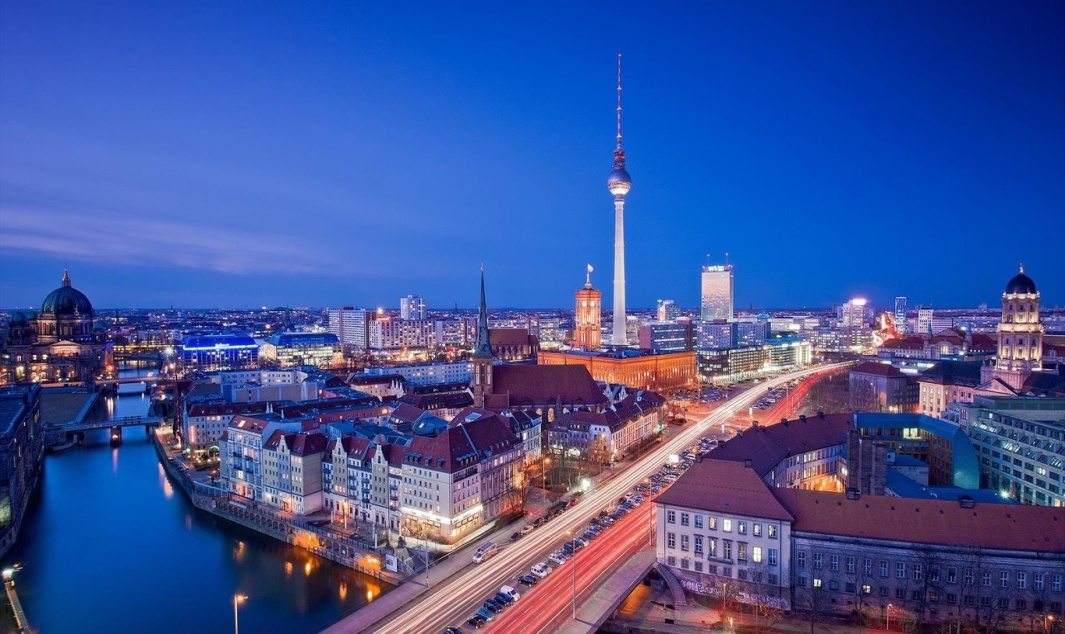 Общие факты о Германии 
200
AUKTION!
Наиболее важными реками Германии являются Эльба, Дунай, Рейн, Одер и др. Эта река – самая крупная в стране и в Западной Европе. Она берет своё начало в Швейцарских Альпах. Как называется эта река?
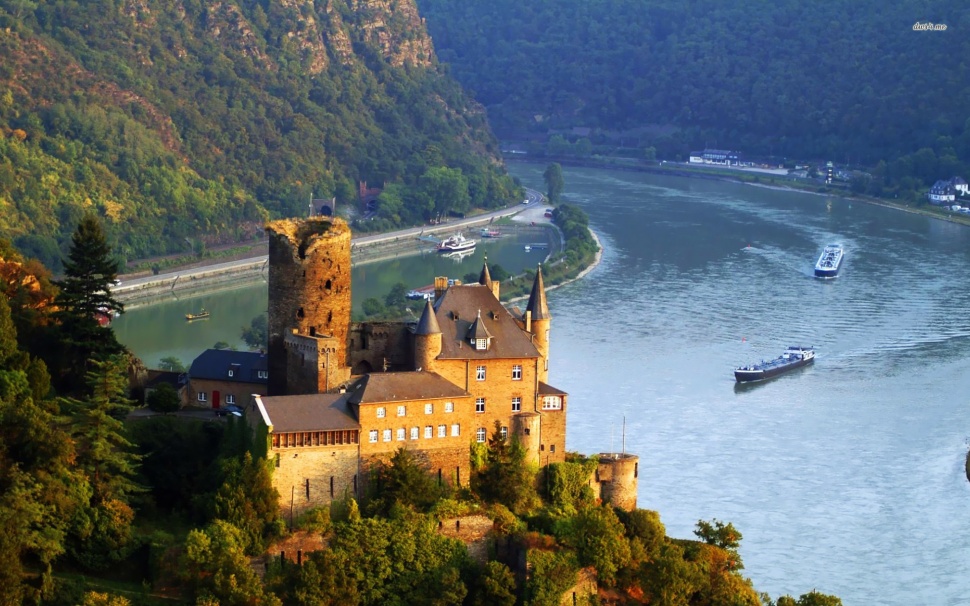 Общие факты о Германии 
300
AUKTION!
Германия расположена в Центральной Европе, омывается Северным и Балтийским морями. Общая площадь страны 356954 кв.км. Сколько стран граничат с Германией?
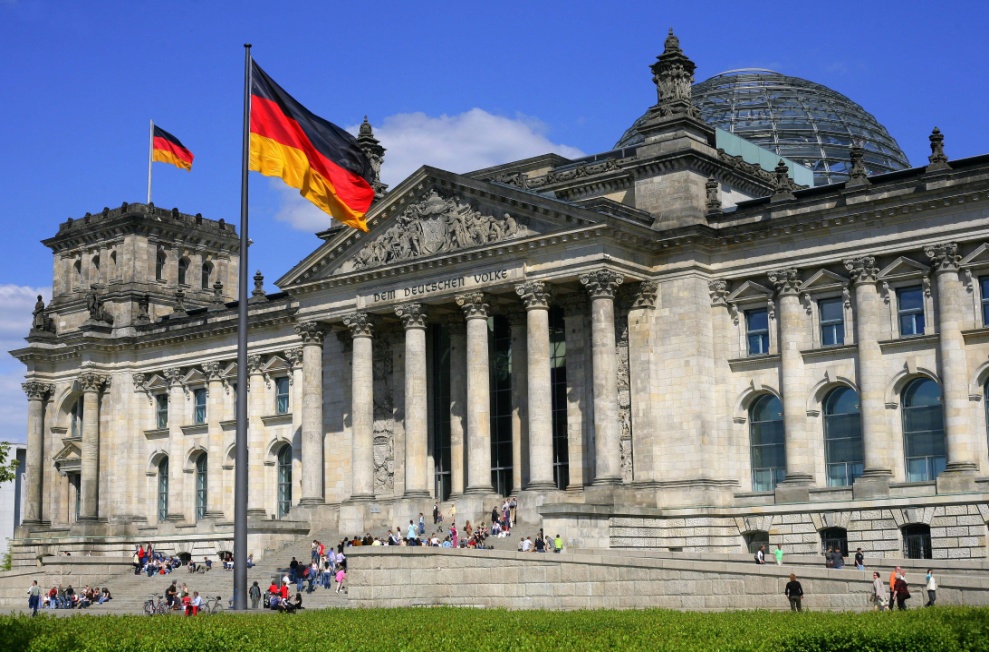 Общие факты о Германии 
400
AUKTION!
Международные соревнования в рамках цикла XX летних Олимпийских игр проводились в Германии с 26 августа по 10 сентября 1972 года. Олимпийские игры 1972 года состоялись в ….
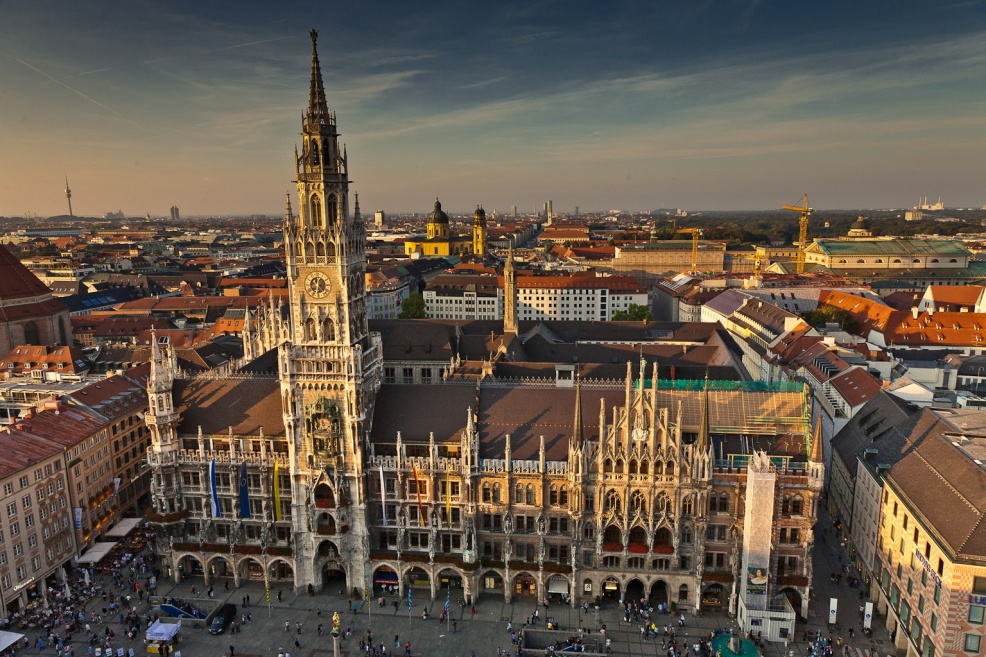 Back
Общие факты о Германии 
500
AUKTION!
В центральной части страны к низменности с юга примыкают покрытые лесом предгорья, а южнее начинаются Альпы. Название самой высокой горы в Германии…
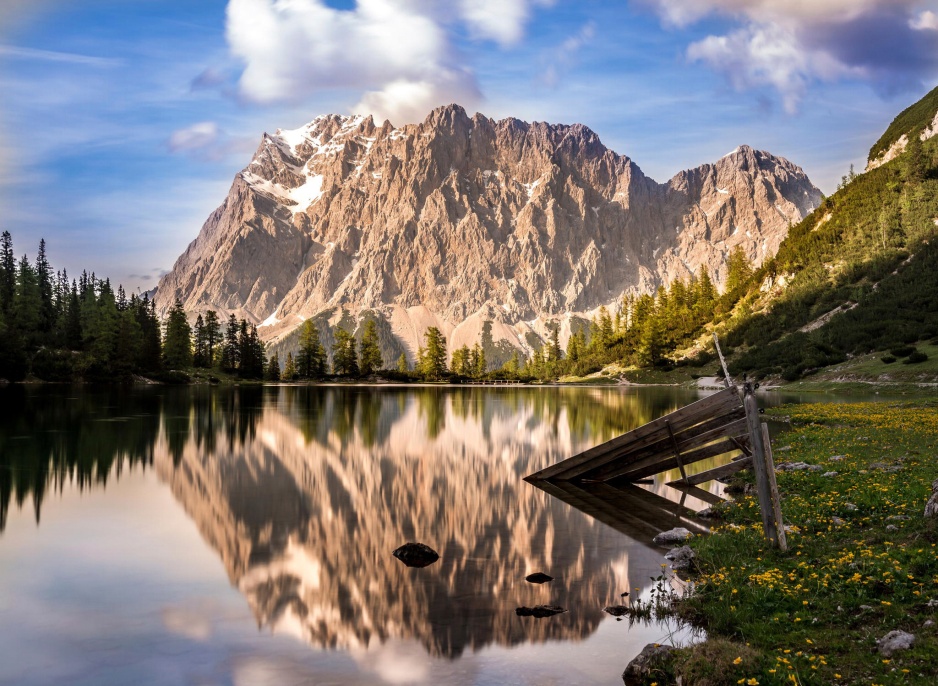 Города Германии 100
AUKTION!
Немцы сами не знают точно, как возникло название этого города. Но предположительно оно произошло от слова «медведь». Он изображен на гербе города. О каком городе идет речь?
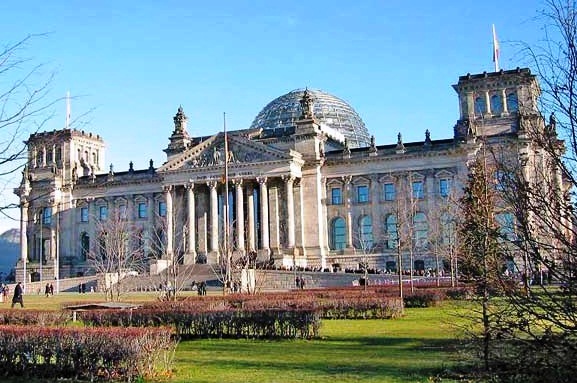 Города Германии 200
AUKTION!
Памятник городским музыкантам - это символ города …
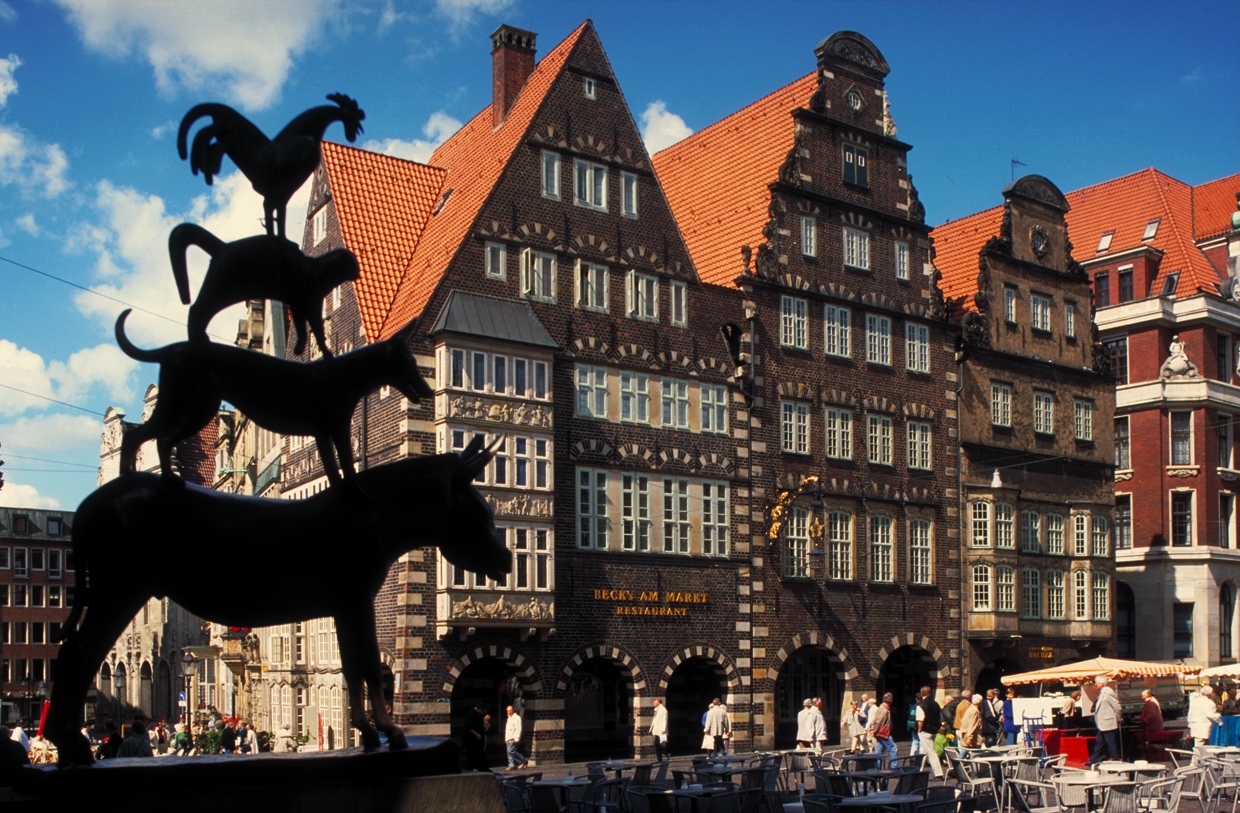 Города Германии 300
AUKTION!
Этот город находится на западе Германии. Он входит в пятерку крупнейших экономических, культурных и политических центров страны. Он является столицей федеральной земли Северный Рейн – Вестфалия. Как называется этот город?
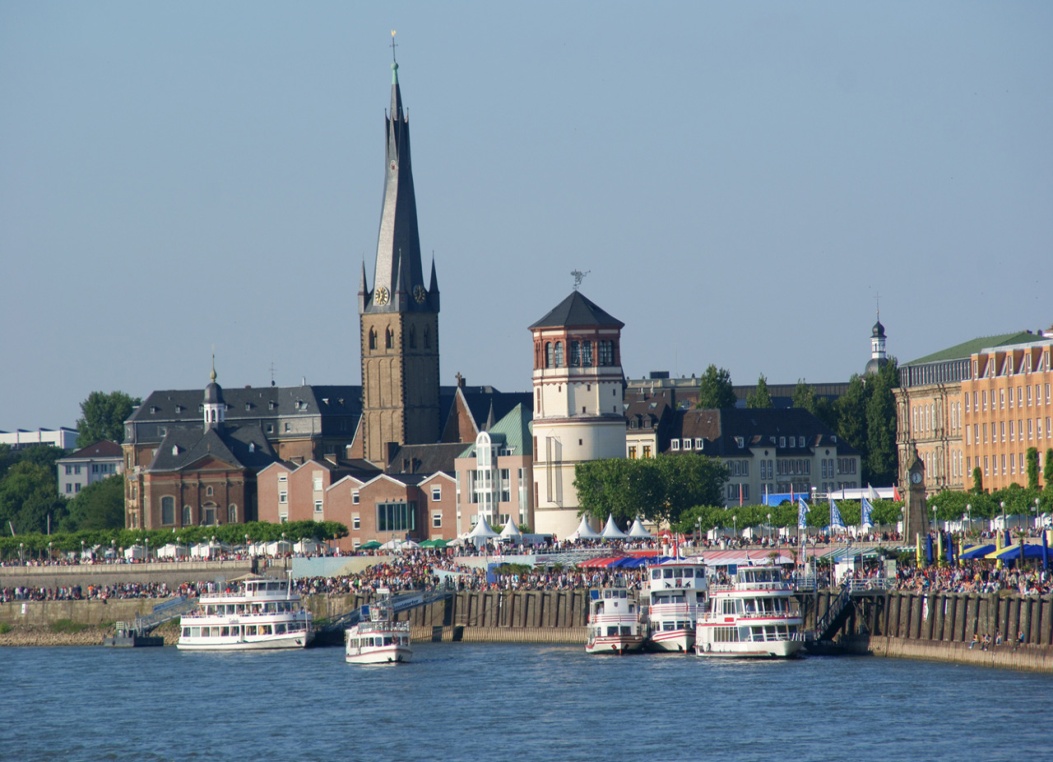 Города Германии
400
AUKTION!
Этот город расположен в самом центре старинных и богатых саксонских земель. Маленький, словно игрушечный, городок раскинулся на небольшой реке Везер. Он назван в честь средневекового рыцаря Бодо. Как город называется?
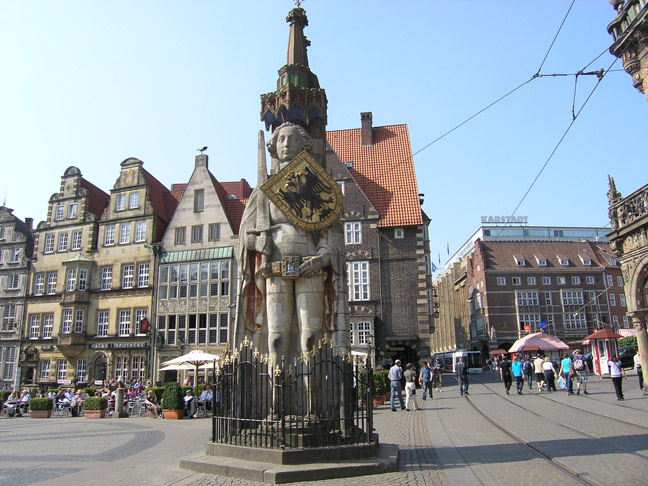 Города Германии 500
AUKTION!
Городок Вольфсбург – самый, пожалуй, молодой в Германии. Он был основан в 1938 году, и здесь же был построен автозавод известной фирмы. В это время в Германии полным ходом строились автобаны, нужны были машины. Какой известной марки выпускаются здесь автомобили?
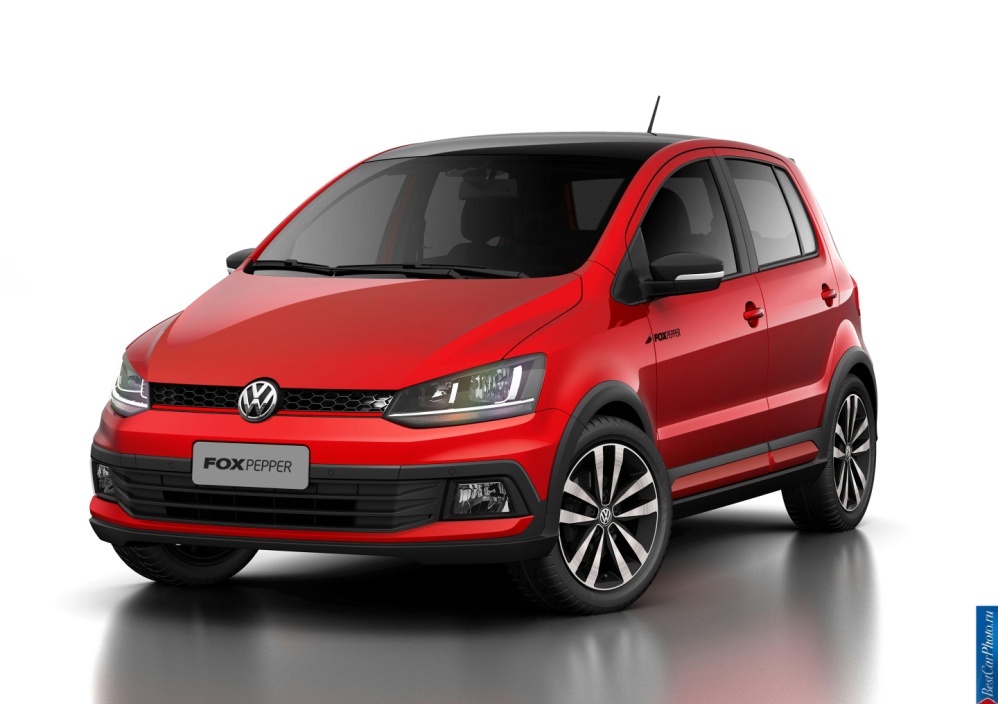 Федеральные земли Германии 100
AUKTION!
На территории этой федеральной земли находятся Альпы, протекает вторая в Европе по величине река Дунай. Еще эту федеральную землю называют страной озёр. Здесь находится романтическая дорога замков.
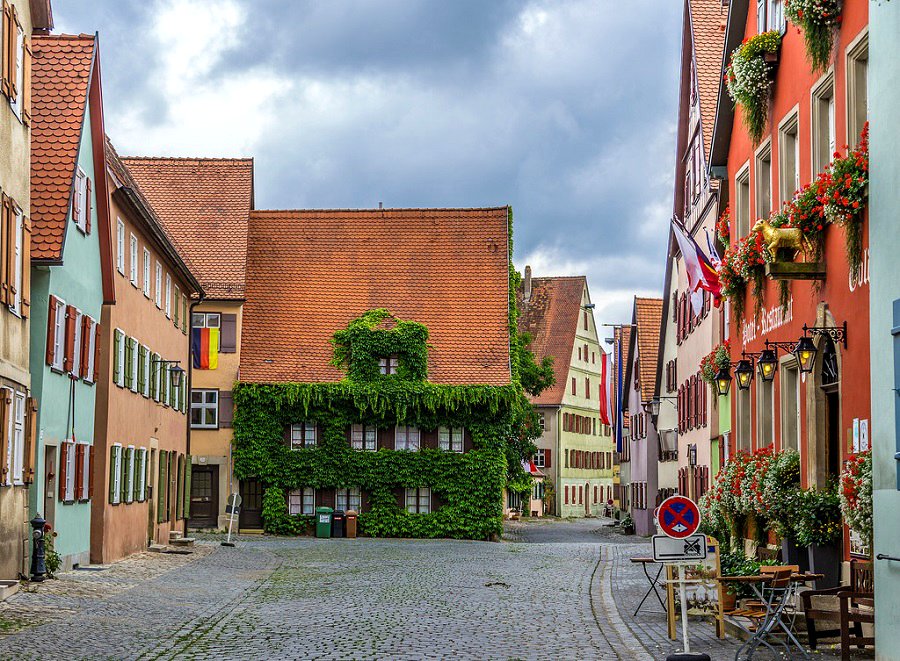 Федеральные земли Германии 
200
AUKTION!
Количество субъектов федерации в Федеративной Республике Германия
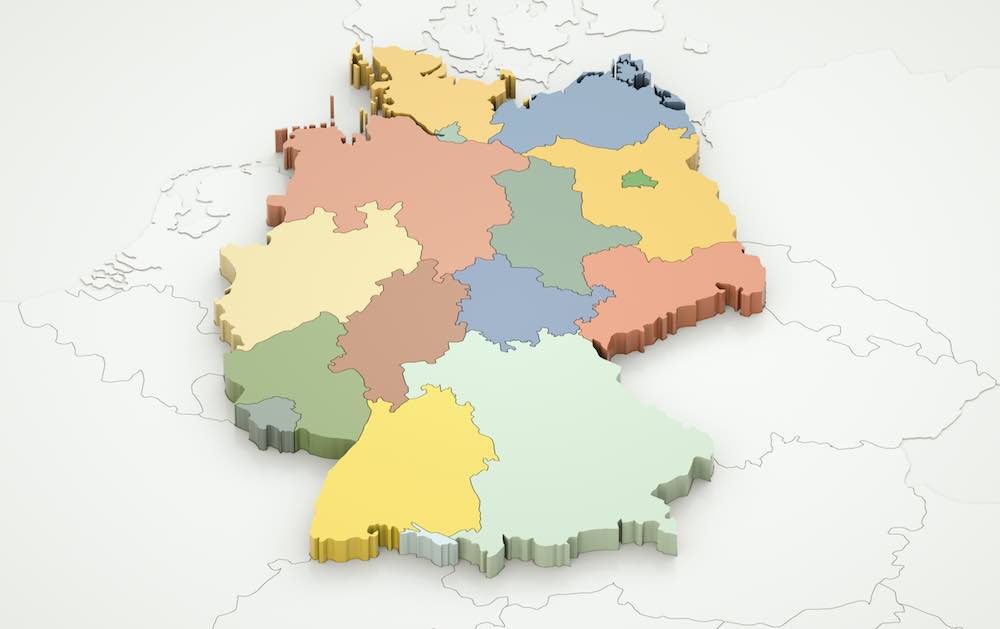 Федеральные земли Германии 300
AUKTION!
В превосходной степени жители этой федеральной земли, говорят о себе неохотно. При этом их федеральная земля – настоящий рекордсмен. Первое место в Европе по концентрации высокотехнологических предприятий. Нигде в Германии не подается больше заявок на патенты, чем здесь. Земля славится своими изобретателями: Готлиб Даймлер, Карл Бенц и Роберт Бош.
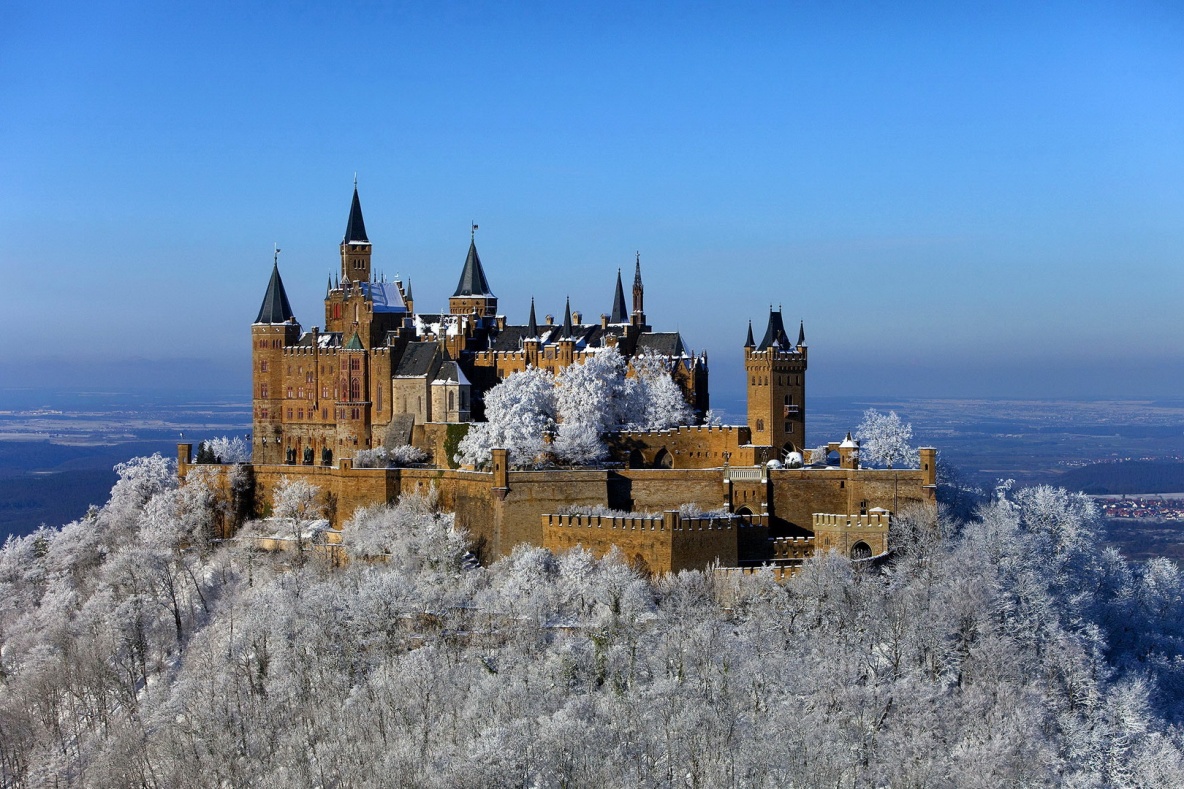 Федеральные земли Германии 400
AUKTION!
Нигде в Германии не живет больше людей, чем здесь. Поэтому здесь так много городов: Кёльн с его божественным шедевром, Бонн, первая столица Федеративной Республики, Дюссельдорф, столица земли, понимающая толк в моде, Ахен, который во времена императора Карла Великого был столицей Европы, Дуйсбург с его крупнейшим речным портом европейского континента, экономические центры Крефельд и Билефельд или метрополии Рурской области – Эссен и Дортмунд.
В земле имеется не только самая плотная научно-исследовательская сеть в Европе. Согласно ЮНЕСКО, наряду с Нью-Йорком и Парижем она является одним из важнейших культурных регионов Земли.
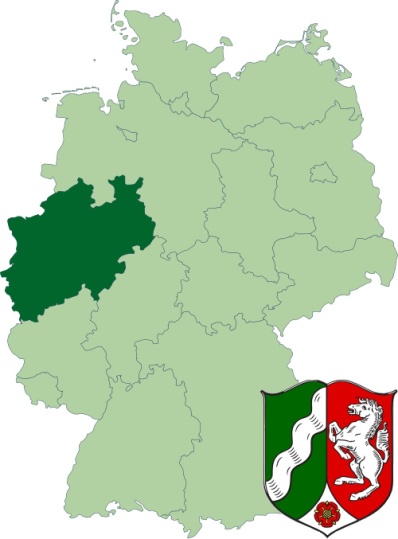 Федеральные земли Германии 500
AUKTION!
Солидный успех федеральной земли, которая за 200 лет 8 раз меняла свою государственную принадлежность.
Что касается кухни и стиля жизни, то в приграничной земле чувствуется влияние Франции. Уголь не играет больше важной роли в этом бывшем угледобывающем бассейне, сталь и автомобилестроение конкурируют с развивающейся информатикой за лидирующее положение.
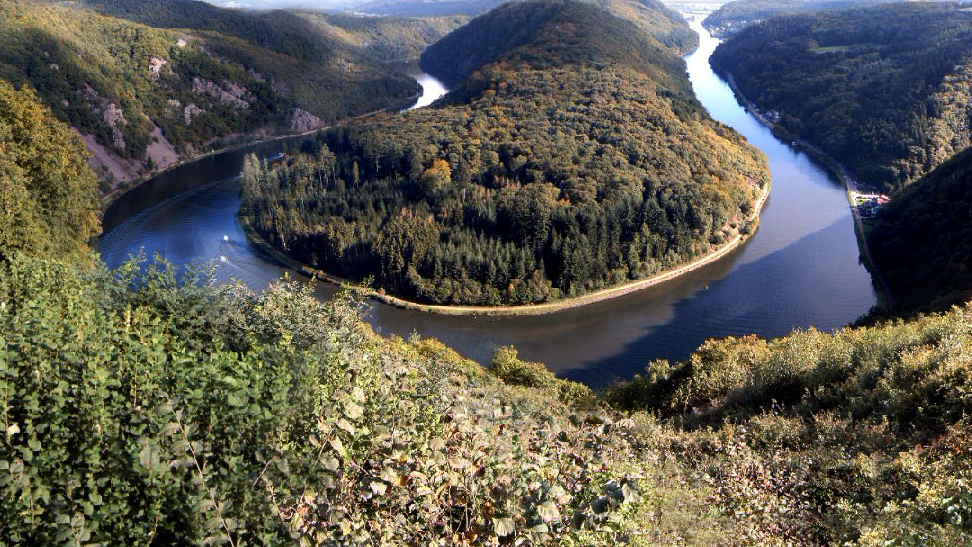 Берлин   
100
AUKTION!
В гербе Берлина есть говорящая фигура: он произносит первый слог названия города… Его основателем был маркграф Иоганн I из рода Бранденбургов. В гербе города Берлин изображен…
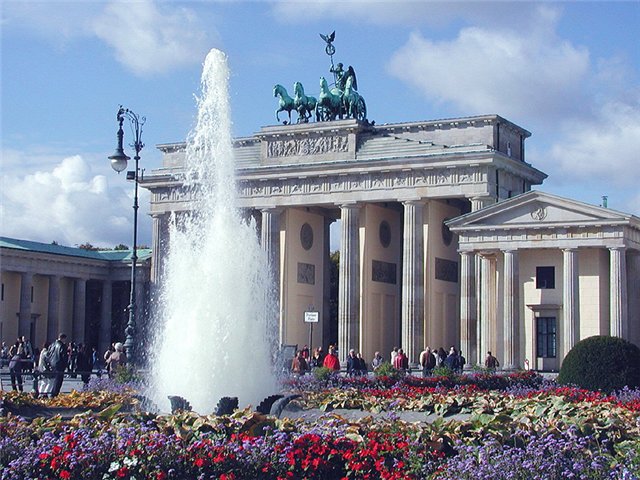 Берлин 
200
AUKTION!
Пройдя череду войн, прусский король в 1871г. был провозглашён императором, а Берлин превратился в столицу империи. Александрийская площадь в городе Берлин носит имя царя Александра …
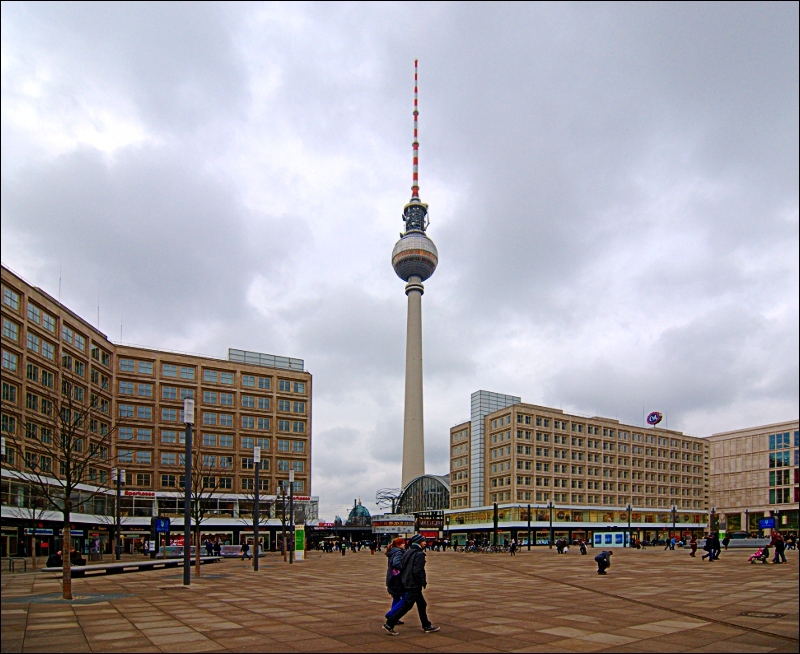 Берлин  
300
AUKTION!
Город расположен на берегах рек Шпрее, в связи с чем Берлин называют «Афинами на Шпрее», и … в центре федеральной земли Бранденбург, частью которой он не является с 1920 года.
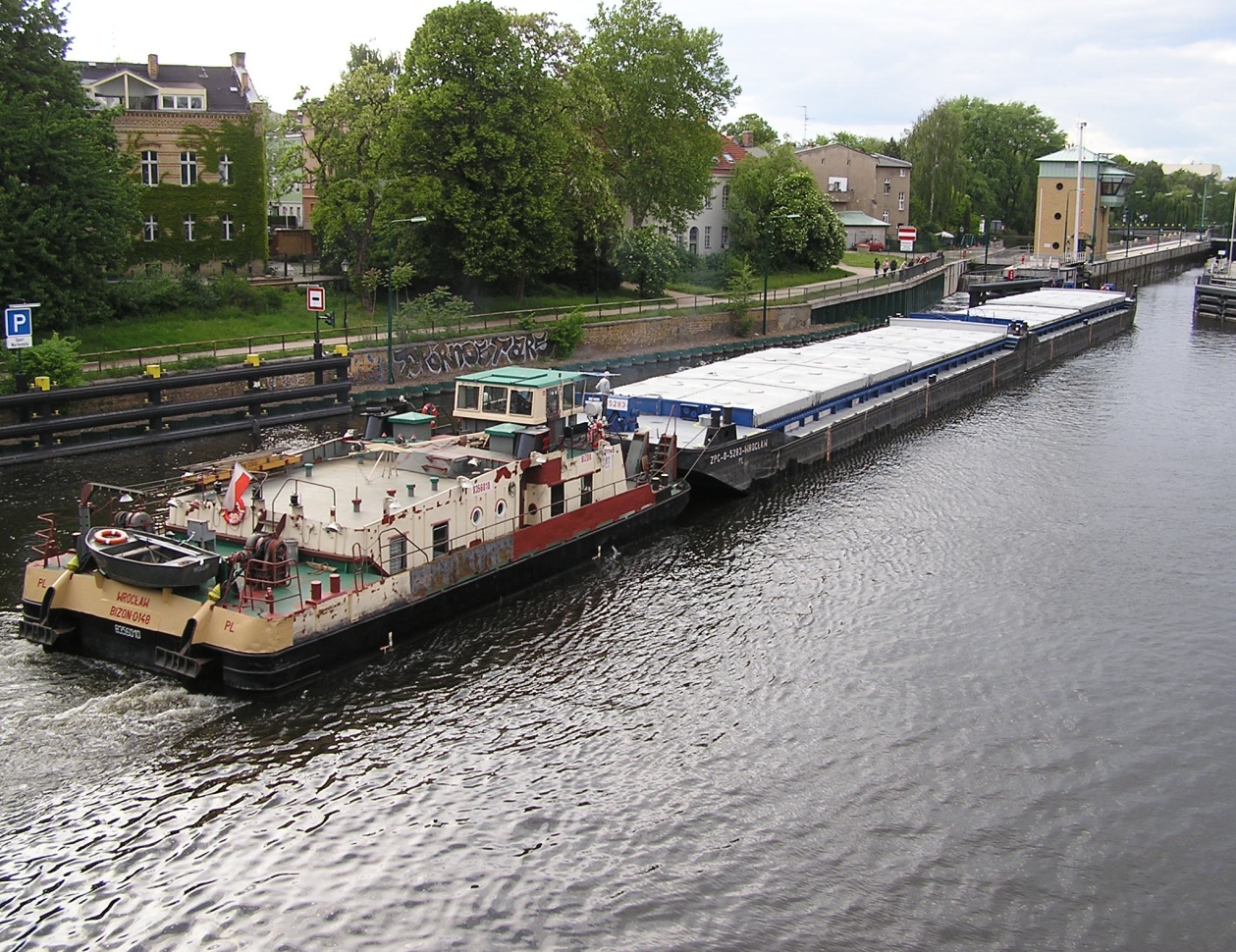 Берлин 
400
AUKTION!
В результате коронации какого короля в 1701 году Берлин приобрёл статус столицы Пруссии?
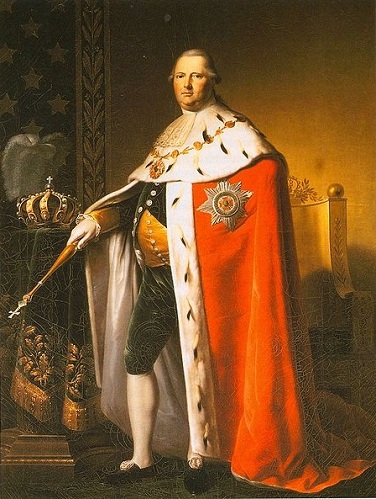 Берлин 
500
AUKTION!
Большинство верующих - это …, их крупнейшая деноминация - Евангелическая Церковь Берлина-Бранденбурга-Силезийской Верхней Лужицы (Evangelische Kirche Berlin-Brandenburg-schlesische Oberlausitz).
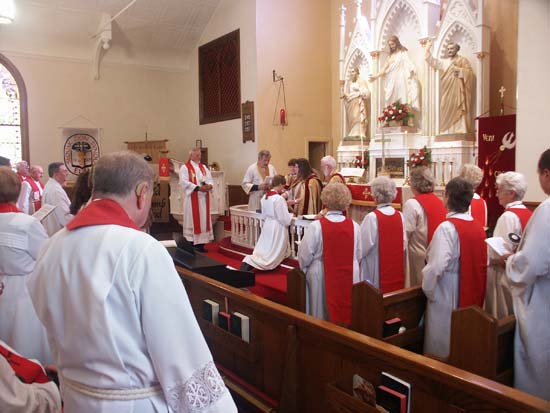 Достопримечательности Германии
100
AUKTION!
Цвингер по-немецки - это комплекс садов в центре столицы Саксонии. По-другому его также называют питомником. Он находится в …
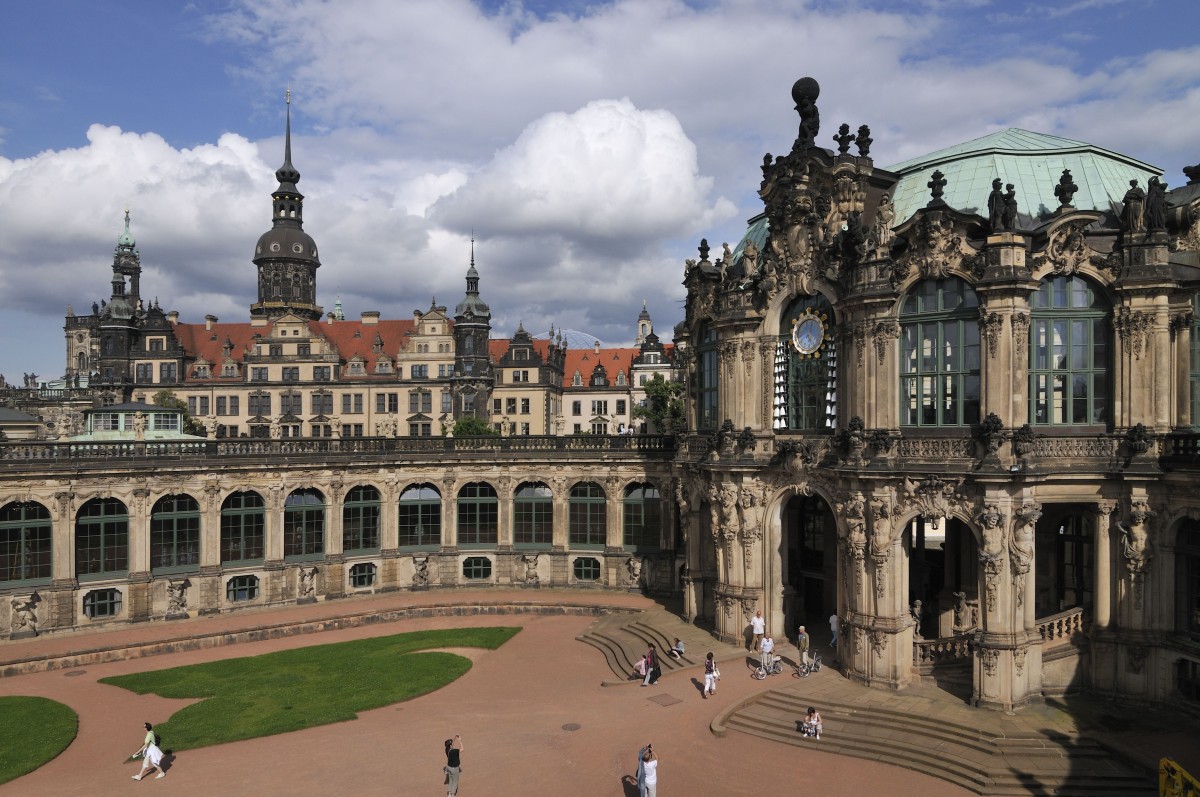 Достопримечательности Германии
200
AUKTION!
Берлинская телебашня является самым высоким сооружением Германии и четвертой по высоте телебашней Европы. Она находится на Александерплаце. Какова ее высота?
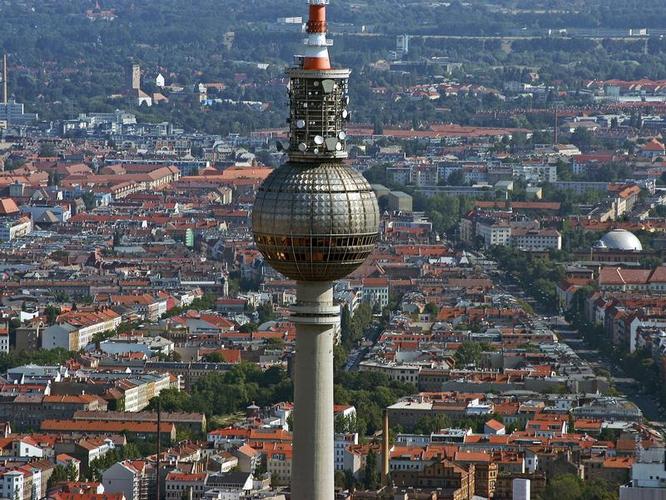 Достопримечательности Германии
300
AUKTION!
Знаменитые Бранденбургские ворота – главный символ Берлина, расположенный в конце улицы Унтер-ден-Линден. В прошлом это были одни из нескольких ворот, через которые можно было попасть в город. Когда они были построены?
Auktion
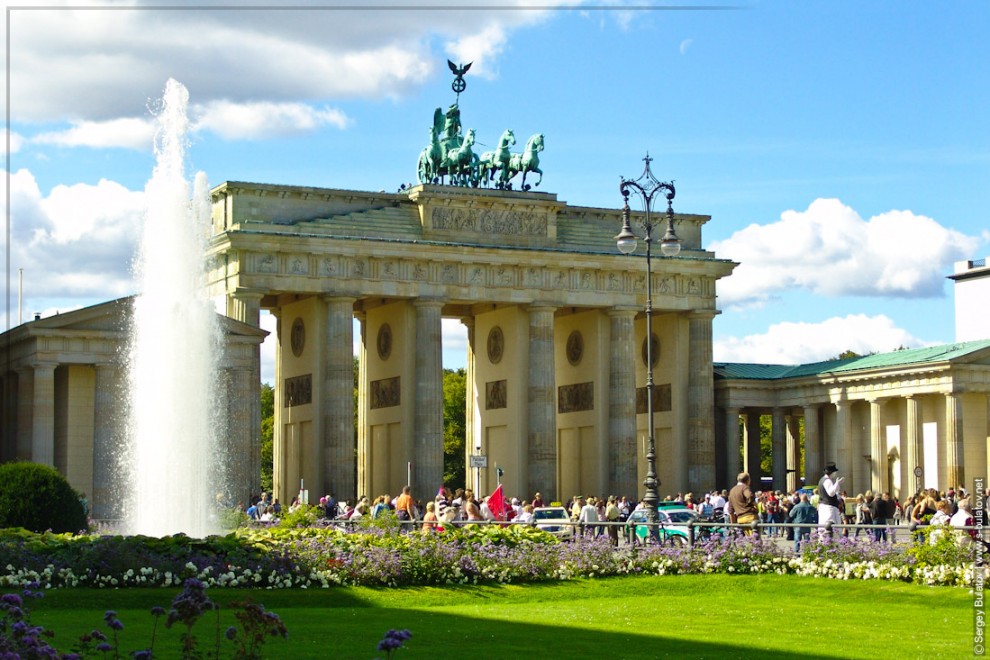 Достопримечательности Германии
400
AUKTION!
В Германии есть достаточно много мест, которые сравнивают с Венецией, но есть одно место, посещение которого может оставить не меньше воспоминания, чем сама Венеция. Эта удивительная местность расположена к югу от Берлина. Как она называется?
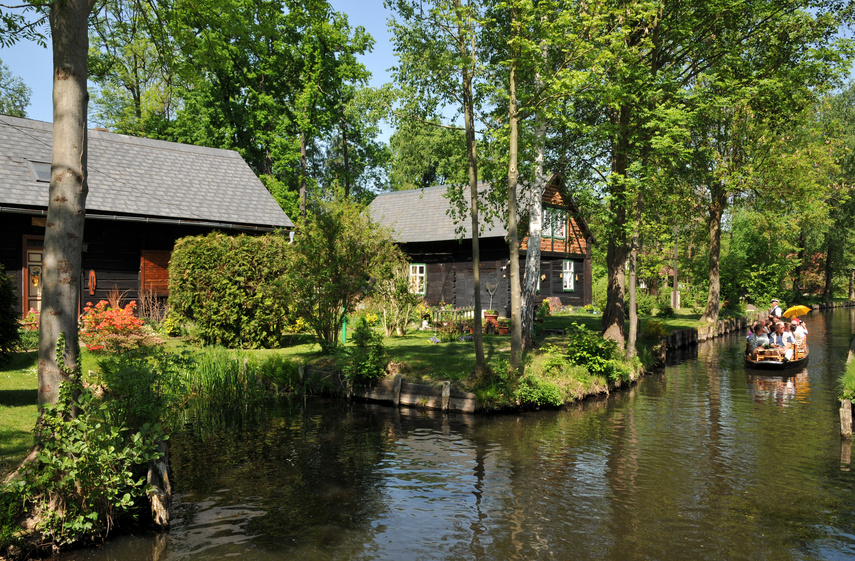 Достопримечательности Германии
500
AUKTION!
Дворец Сан-Суси является самой известной и самой роскошной достопримечательностью одного из городов Германии. Название Сан-Суси дословно переводится с французского как «без забот» – именно таким беззаботным должен был казаться сам дворец и окружающий его комплекс удивительных строений. Где находится этот дворец?
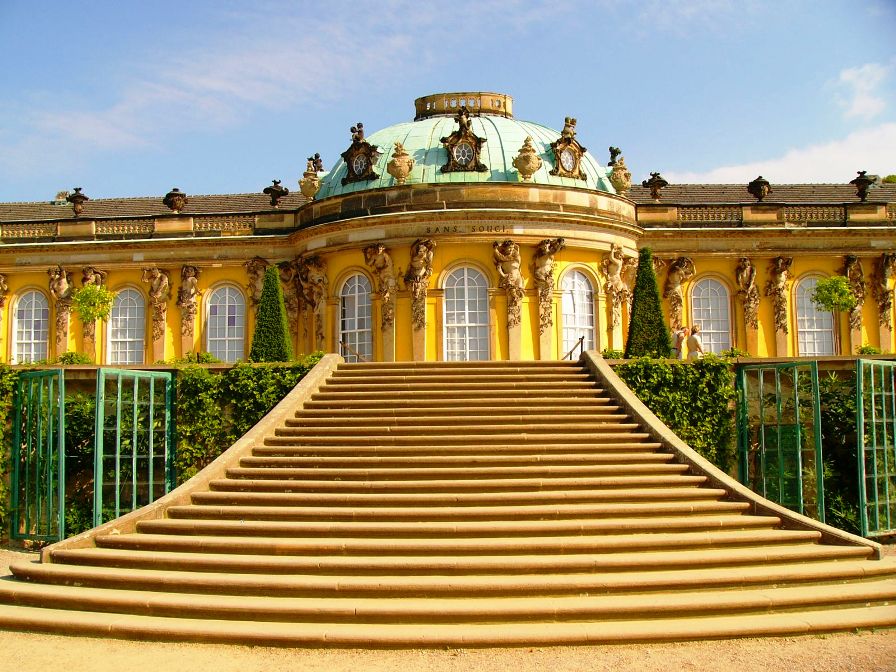 Традиции Германии
200
AUKTION!
Какой подарок традиционно получают немецкие первоклассники в первый школьный день?
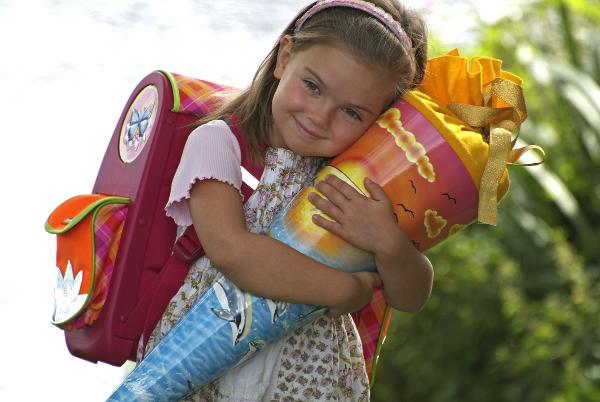 Традиции Германии
400
AUKTION!
Символом какого праздника считается заяц?
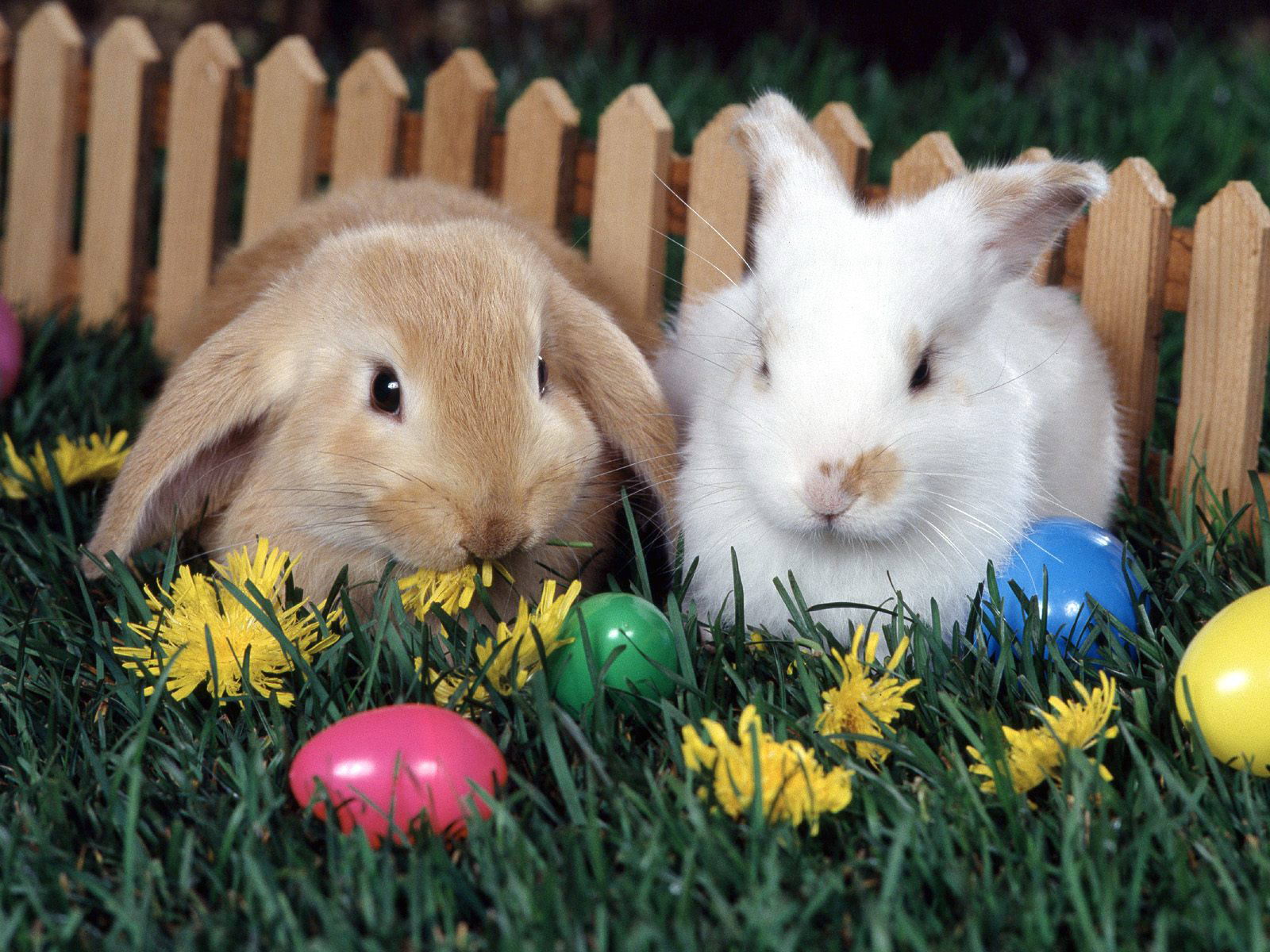 Традиции Германии
600
AUKTION!
Какой напиток популярен на Октоберфесте?
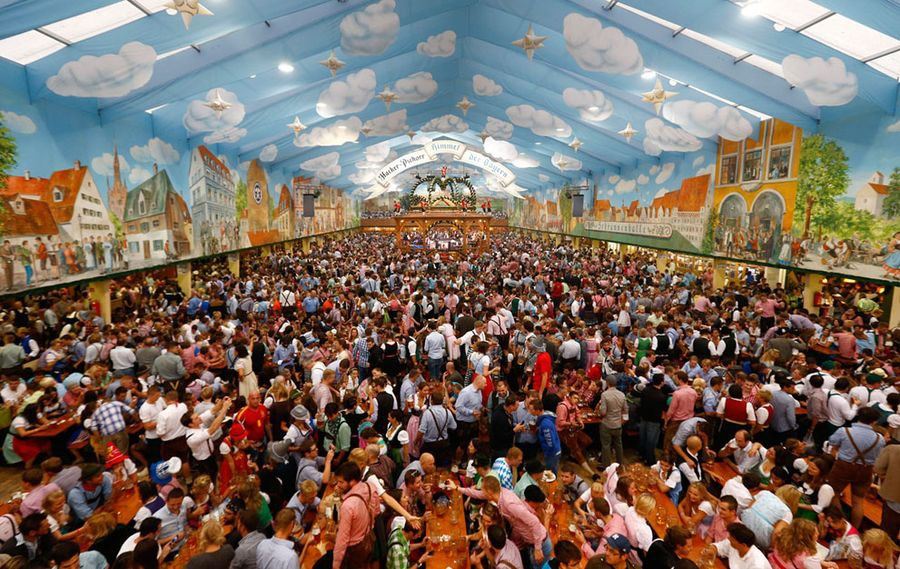 Традиции Германии
800
AUKTION!
Кто в ночь с 5-го на 6-ое декабря кладёт послушным детям в башмачки или сапоги подарки?
Die Katze im Sack
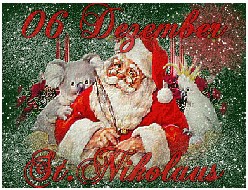 Традиции Германии
1000
AUKTION!
Какой праздник отмечают немцы в ночь с 24 на 25 декабря?
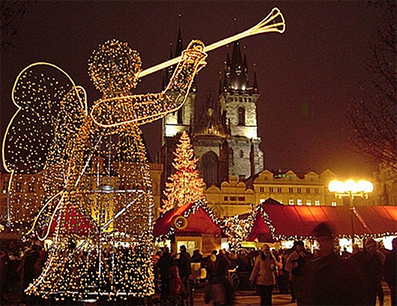 Политическое устройство Германии 
200
AUKTION!
8 мая 1949 года в Бонне Парламентский совет принял Основной закон Германии, пунктом 2 статьи 22 которого установлено описание федерального флага. Какие цвета на флаге Германии?
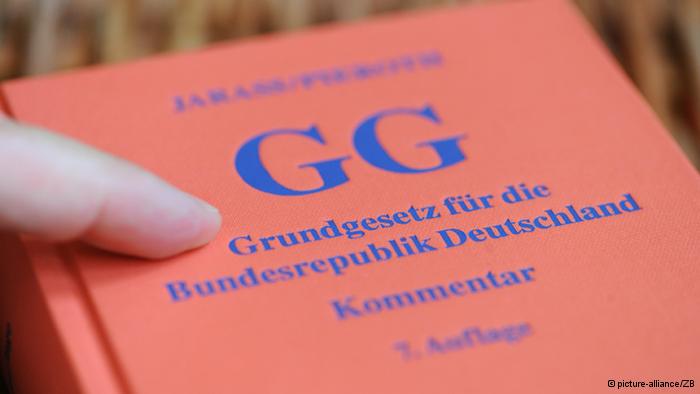 Политическое устройство Германии
400
AUKTION!
Федеральный канцлер является председателем Федерального правительства Германии. В его компетенцию входит назначение федеральных министров и определение политического курса правительства. Бундесканцлер избирается бундестагом сроком на 4 года. Кто сейчас является канцлером Германии?
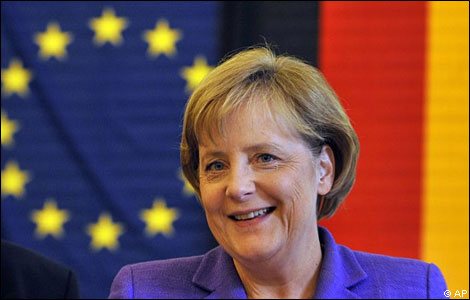 Политическое устройство Германии 
600
AUKTION!
Какую задачу не ставит перед собой «большая коалиция» и правительство Ангелы Меркель?
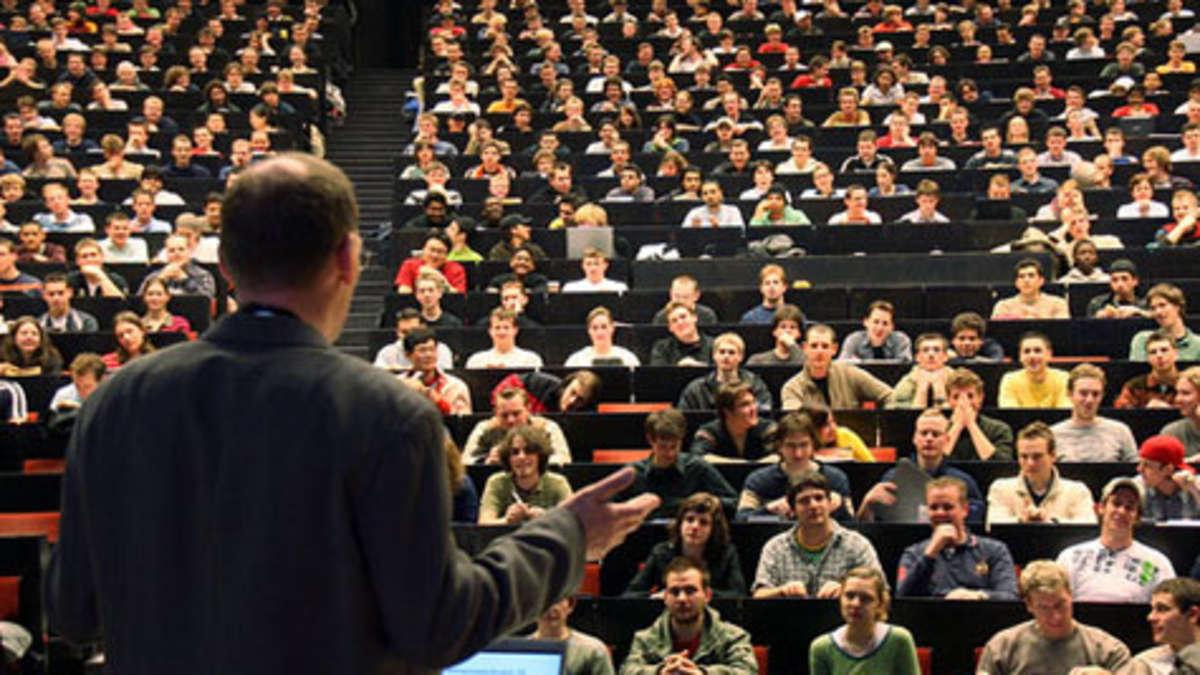 Политическое устройство Германии 
800
AUKTION!
Бундесрат – это … .
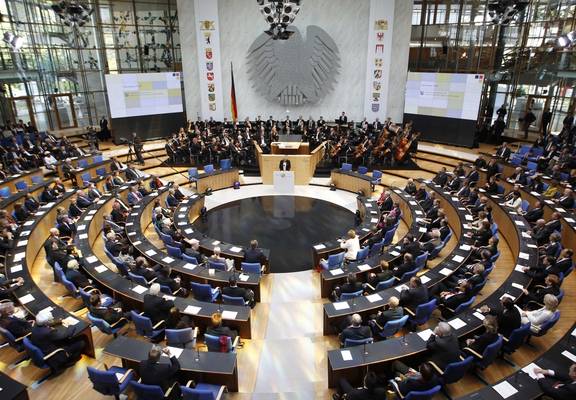 Политическое устройство Германии 
1000
AUKTION!
Государственный надзор по отношению к муниципальным образованиям Германии осуществляют … .
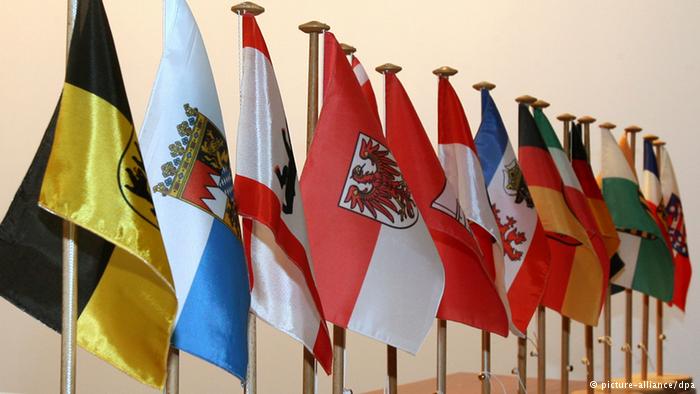 Знаменитые люди Германии
200
AUKTION!
Мы часто слышим по радио: «Радиостанция работает в диапазоне 782 кГц». Что означает этот «килогерц» или в 1000 раз меньший «герц»»? Это мера частоты, количества колебаний в секунду переменного тока, на котором работает приемник. Название было выбрано в честь выдающегося немецкого физика … .
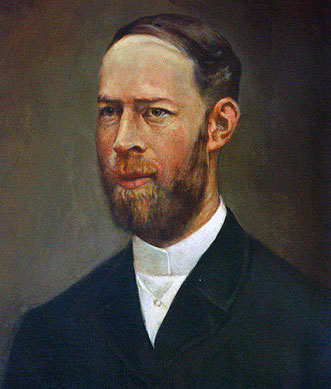 Знаменитые люди Германии
400
AUKTION!
Знаменитый немецкий ученый-энциклопедист, географ и путешественник, естествоиспытатель. В честь него названы озеро и река в штате Невада (США), кратер на Луне, горы в Австралии, Новой Зеландии, Центральной Азии, ледник в Гренландии, Перуанское течение – холодное течение, омывающее берега Южной Америки, он открыл это течение в 1802 году, город и залив в Калифорнии.
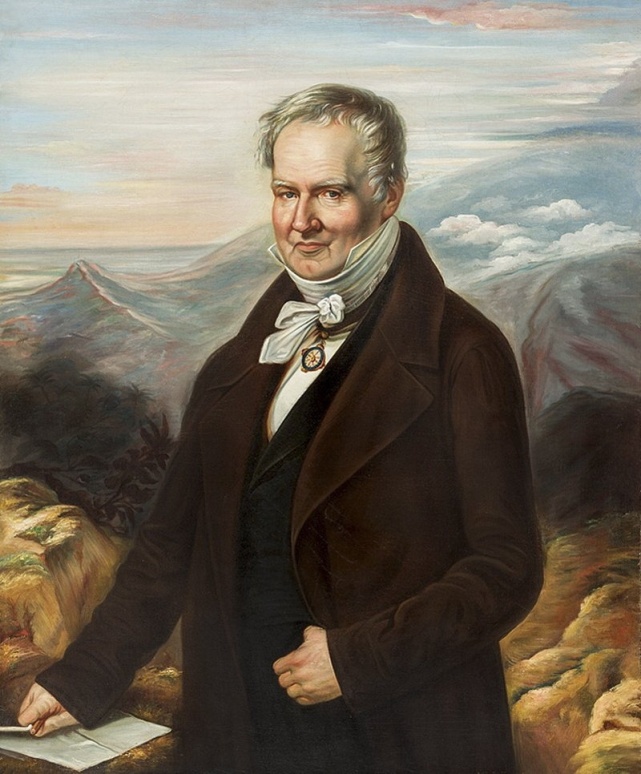 Знаменитые люди Германии
600
AUKTION!
Немецкий живописец, график, признан крупнейшим европейским мастером ксилографии и одним из великих мастеров западноевропейского Ренессанса. Освоил не только живопись, но и гравирование по меди и дереву. Уделял много внимания усовершенствованию оборонительных сооружений. Знаменит гравюрами звёздного неба и искусно выполненными географическими картами. Диптих «Адам и Ева», автопортреты, гравюры на религиозные темы делают его особенно известным.
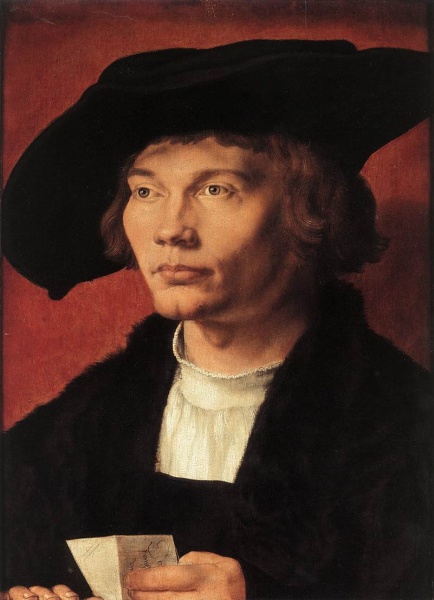 Знаменитые люди Германии
800
AUKTION!
Немецкий композитор, дирижер и пианист, один из трёх «венских классиков», ключевая фигура западной классической музыки в период между классицизмом и романтизмом. Он писал во всех существующих тогда жанрах, включая оперу. Самым значительным его наследием считаются инструментальные произведения. Уже в первые годы завоевал славу пианиста-виртуоза. Самые значительные произведения: «Патетическая соната №8», «Лунная соната №14»,«Героическая №3», опера «Фиделио», увертюра «Эгмонт». В конце жизни практически потерял слух, что, впрочем, не мешало сочинять музыку.
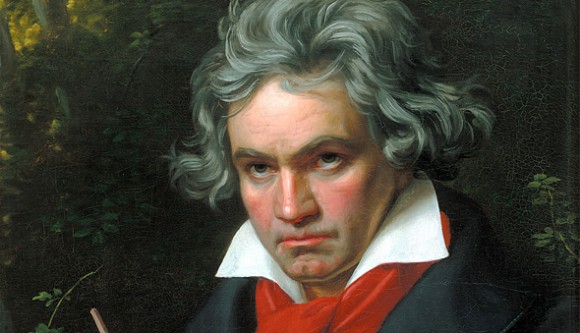 Знаменитые люди Германии
1000
AUKTION!
Великий немецкий поэт и писатель. Родился 28 августа 1749 года во Франкфурте-на-Майне. Умер в1832 в Ваймаре. испытатель, доктор права. Самые значительные произведения: «Страдания юного Вёртера», «Эгмонт», «Годы учения Вильгельма Майстера», «Фауст».
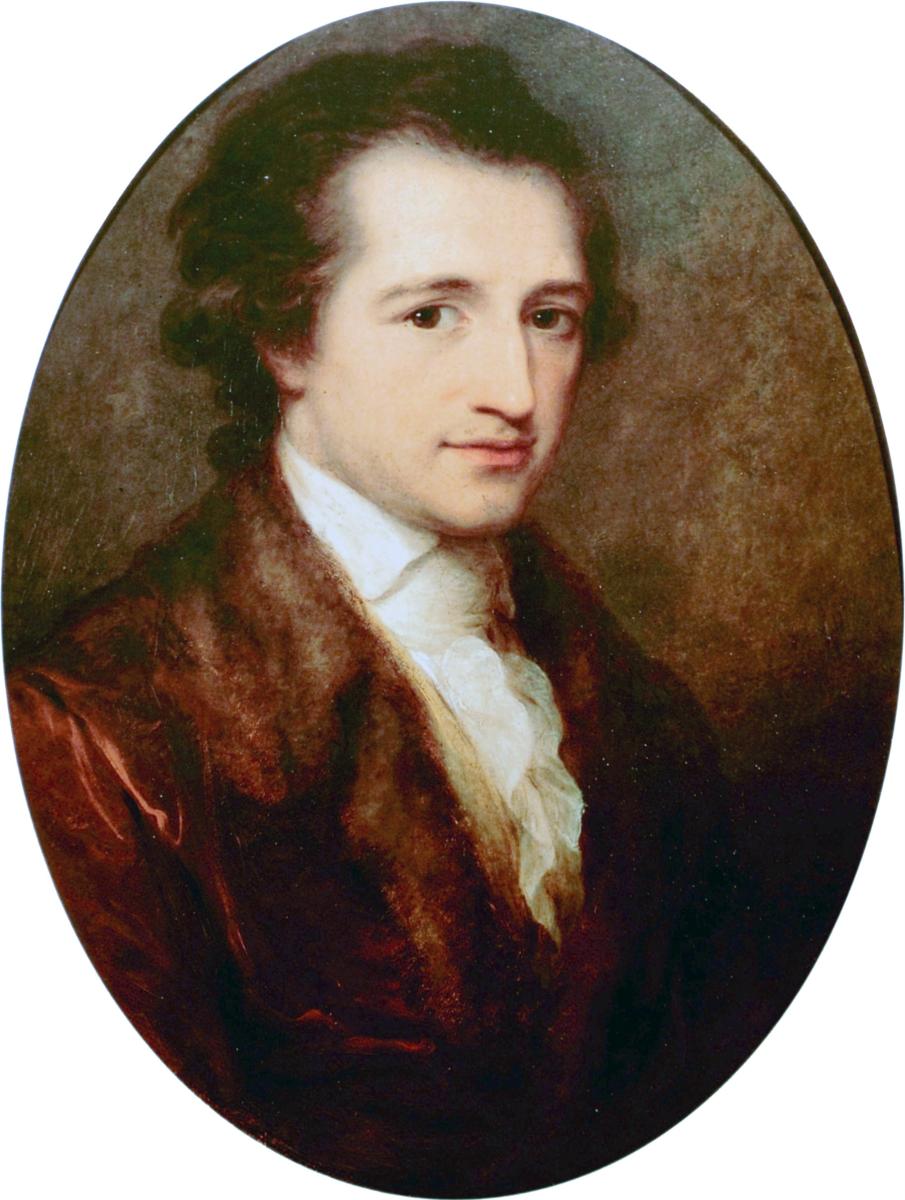 Австрия 
200
AUKTOIN!
Назовите столицу Австрии
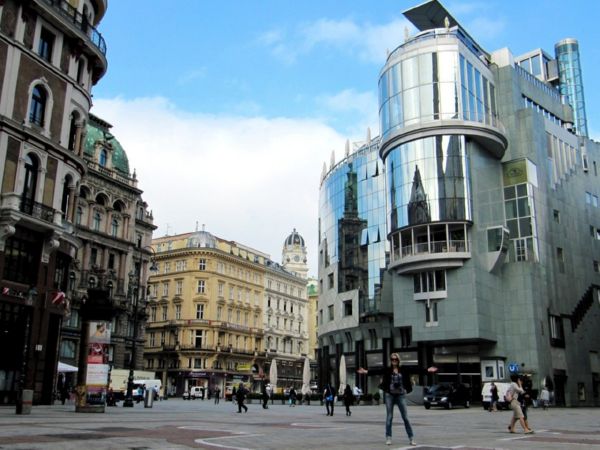 Австрия 
400
AUKTION!
Какое количество федеральных земель входит в состав Австрии?
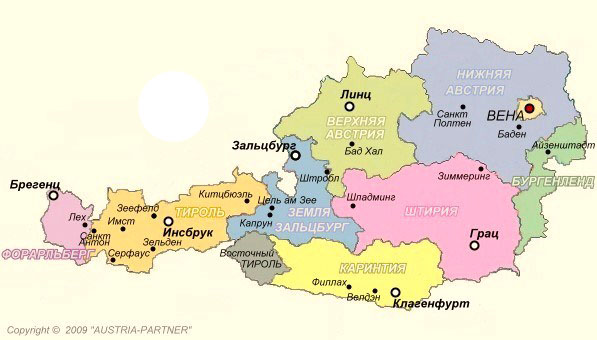 Австрия 
600
AUKTION!
Красный цвет двух полос на флаге символизирует кровь патриотов, пролитую в борьбе за свободу и независимость Австрийской Республики. Белый цвет - символ реки …, текущей с запада на восток.
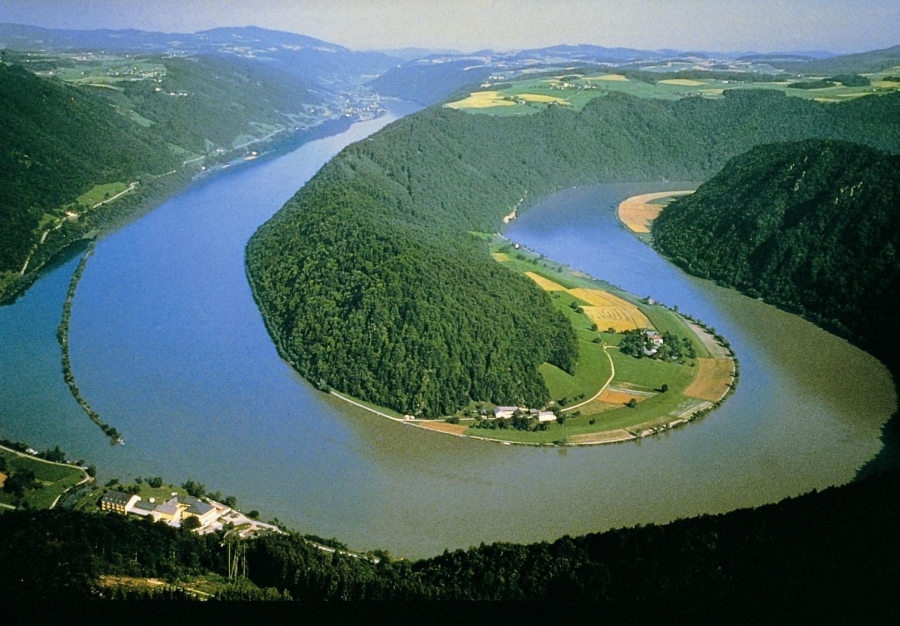 Австрия  
800
AUKTION!
Австрия является федеральным государством, объединяющим девять самостоятельных земель. Действующая конституция принята в 1920  и вторично введена в … году.
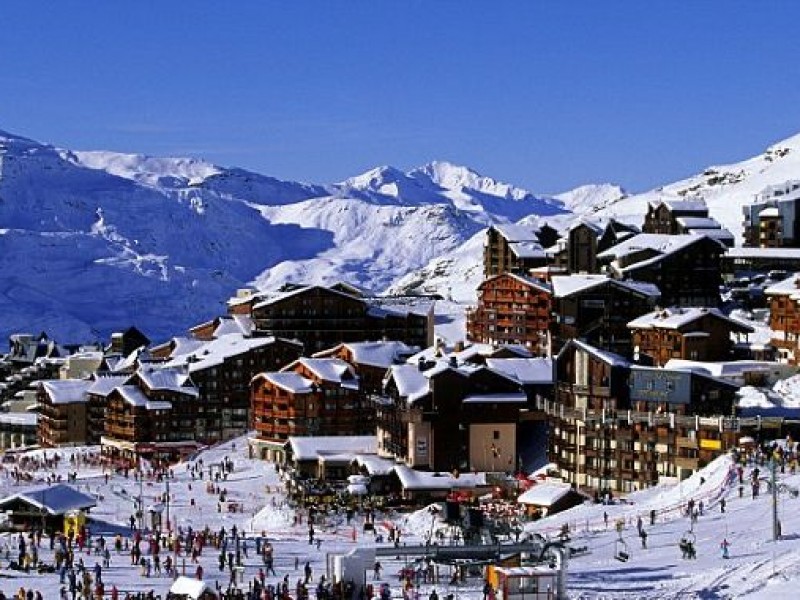 Австрия 
1000
AUKTION!
Какой вид спорта является самым популярным в Австрии?
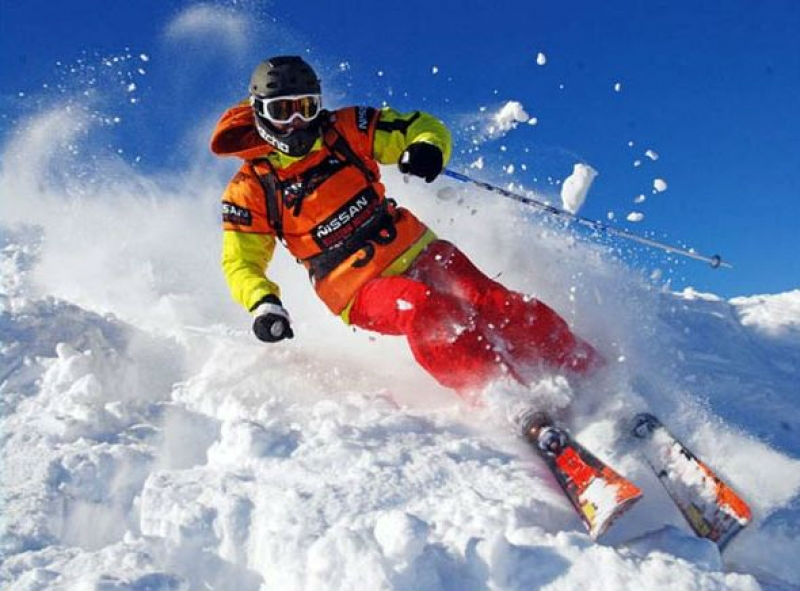 Швейцария 
200
AUKTION!
В Швейцарии различные города гордо именуют себя столицей. Здесь есть и банковская столица, и международная столица, и культурная столица. Назовите официальную столицу Швейцарии.
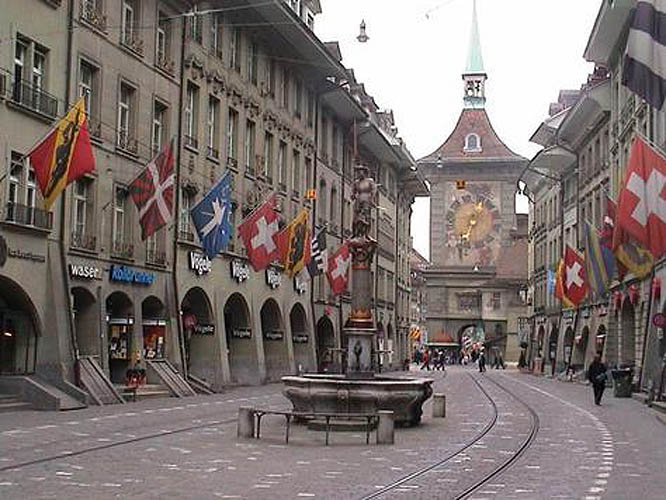 Швейцария  
400
AUKTION!
Как называется самая высокая гора в Швейцарии?
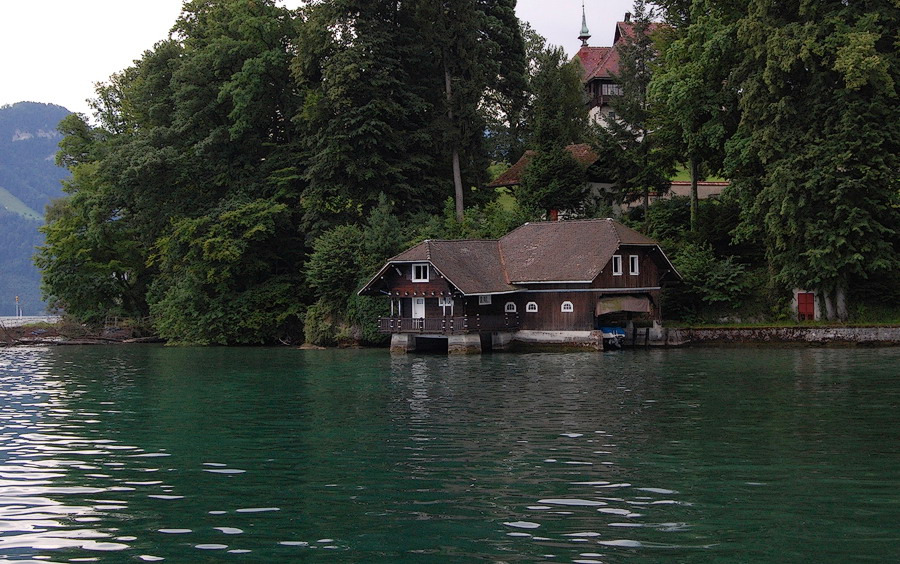 Швейцария 
600
AUKTION!
Какой курорт является "родоначальником" зимнего туризма в Швейцарии?
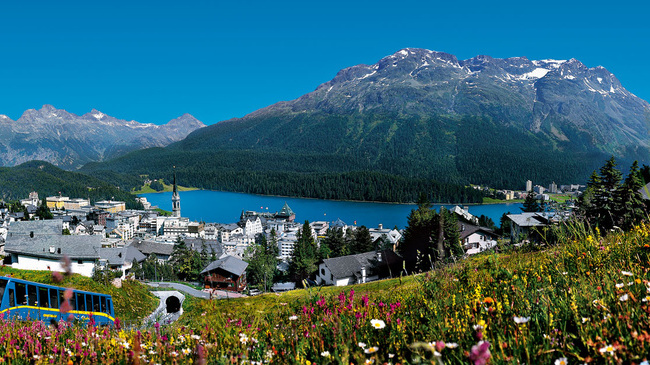 Швейцария  
800
AUKTION!
Климат Швейцарии никак нельзя назвать тропическим. У нее никогда не было колоний в Южной Америке и Африке, где растут какао-бобы. У нее вообще не было колоний. Удивительно, что именно Швейцария стала ведущим производителем и потребителем шоколада. Сколько килограммов шоколада съедает в среднем один швейцарец в год?
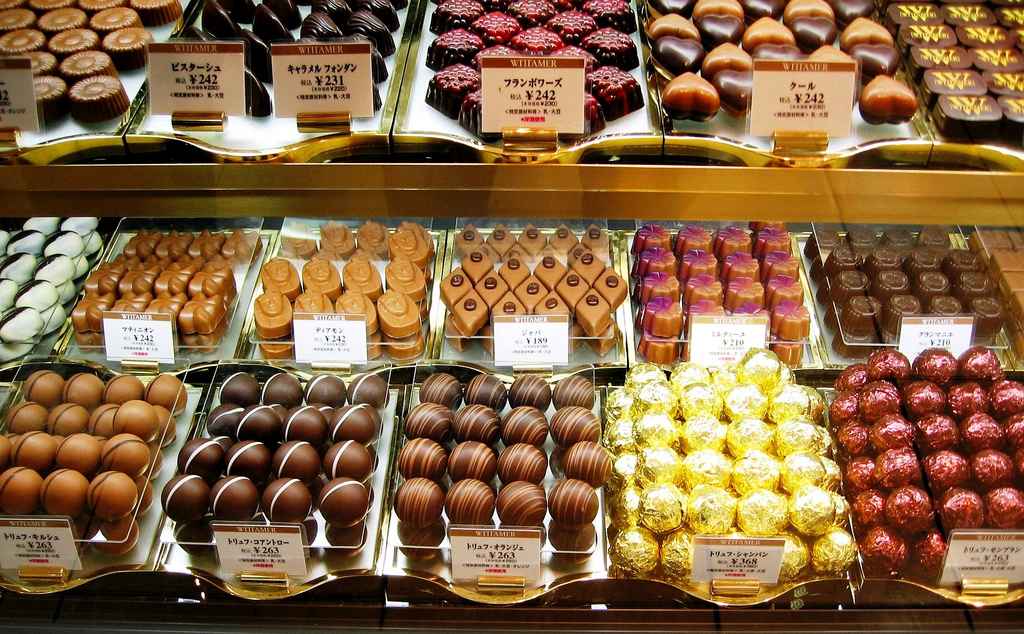 Швейцария  
1000
AUKTION!
Где расположена штаб-квартира Красного Креста?
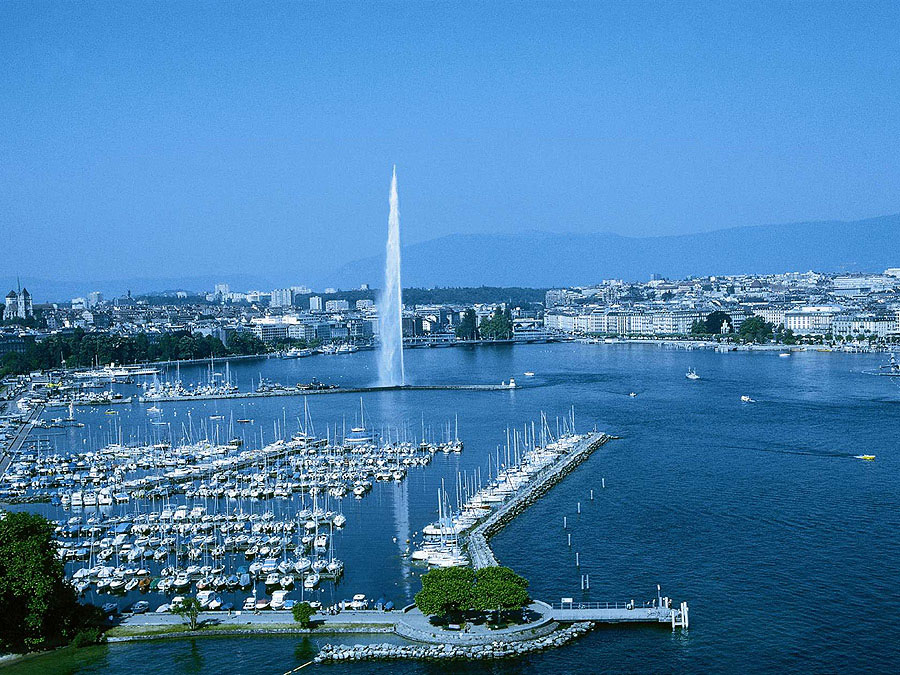 Это интересно
300
AUKTION!
Долгое время одеколон был известен только в родном городе. Кроме «Eau de Cologne» есть еще 3 основных вида духов. Город, который знаменит одеколоном «Eau de Cologne», называется …
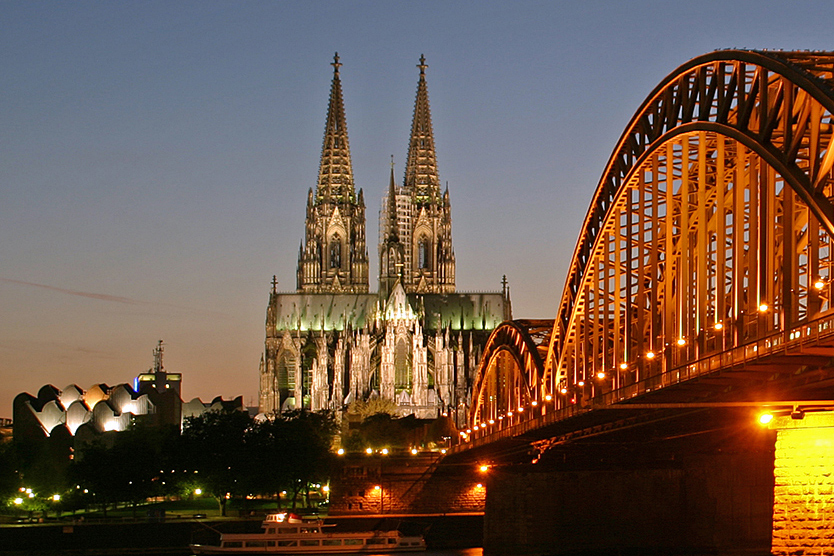 Это интересно  
600
AUKTION!
Виноградство превосходит по товарной продукции плодоводство и овощеводство, вместе взятые. Виноградники расположены в основном в долинах Рейна, Мозеля и других рек южной Германии, а также в долине Эльбы под Дрезденом. Своими садами славятся долины Верхнего Рейна, Майна, Неккара и Нижней Эльбы. Международное садоводство находится в городе ...
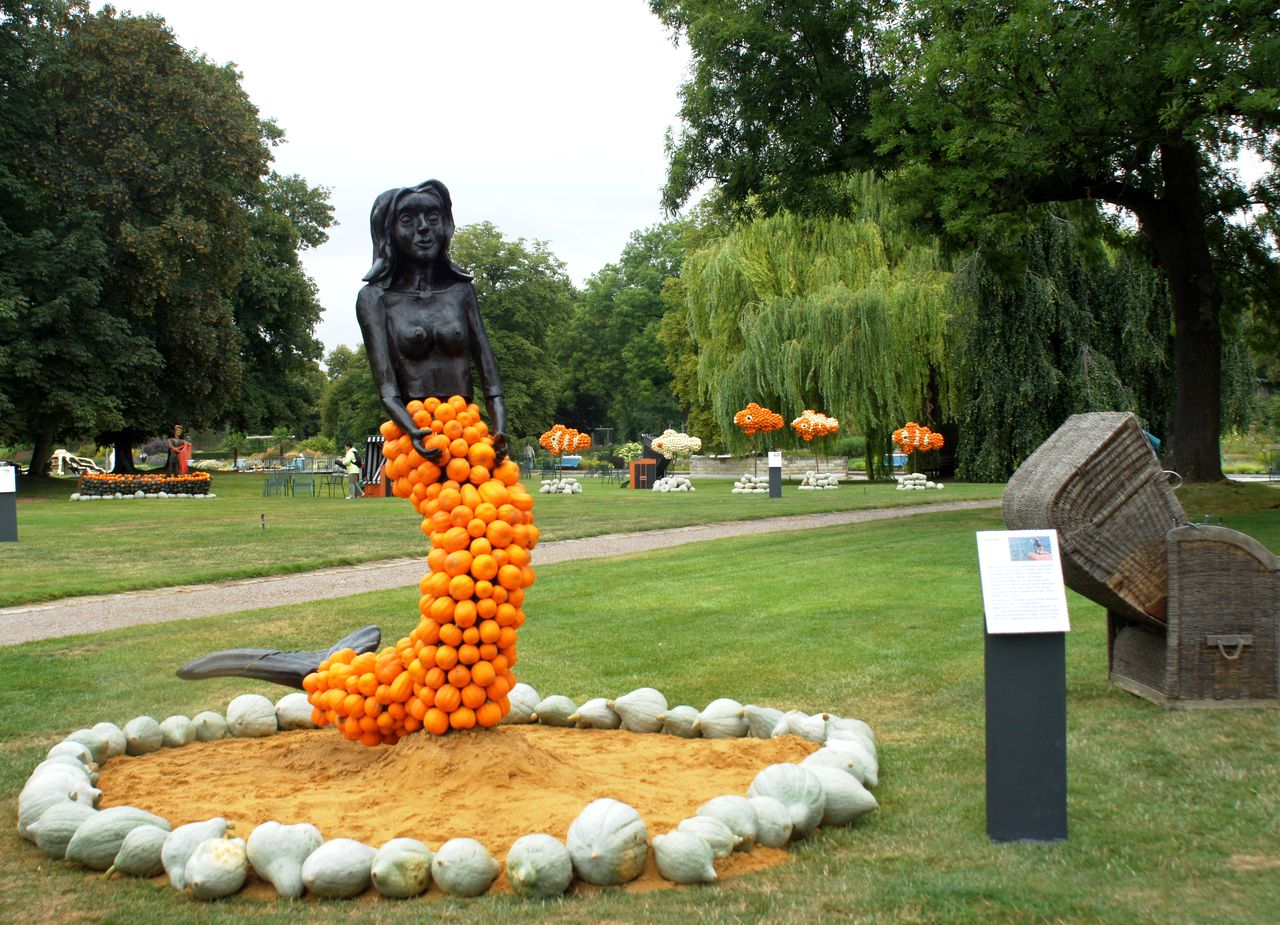 Это интересно 
900
AUKTION!
Этот отель хорош как для деловых людей, так и для туристов. Согласно названию “Elbflorenz” – это Florence на Elbe. Отель  декорирован в итальянском стиле, со многими флоренскими деталями. Город, который называется Elbflorenz - это …
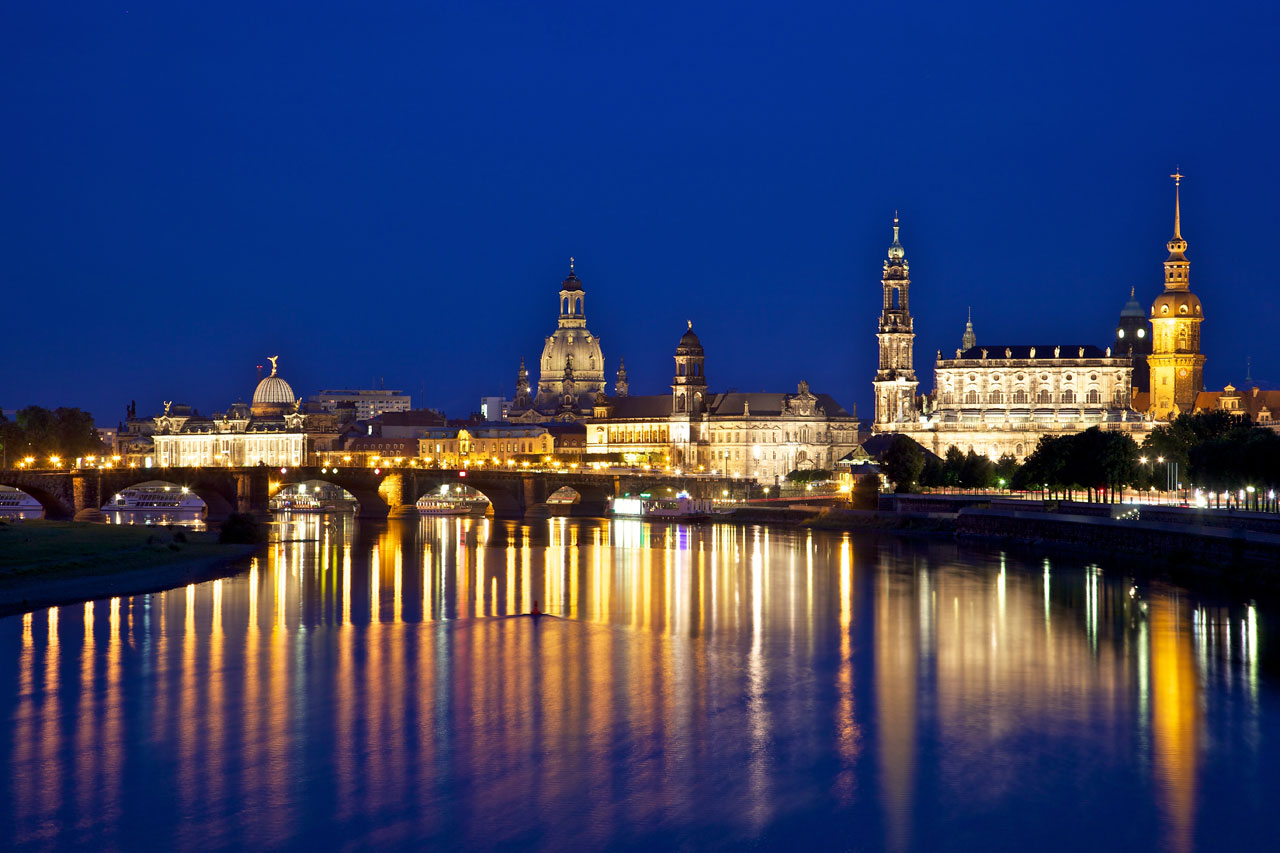 Это интересно 
1200
AUKTION!
Преследование ведьм в Германии достигло высшей точки во время Тридцатилетней войны 1618-1648 годов, когда воюющие стороны обвиняли друг друга в колдовской ереси. Часть земли, символом которого является ведьма, находится в …
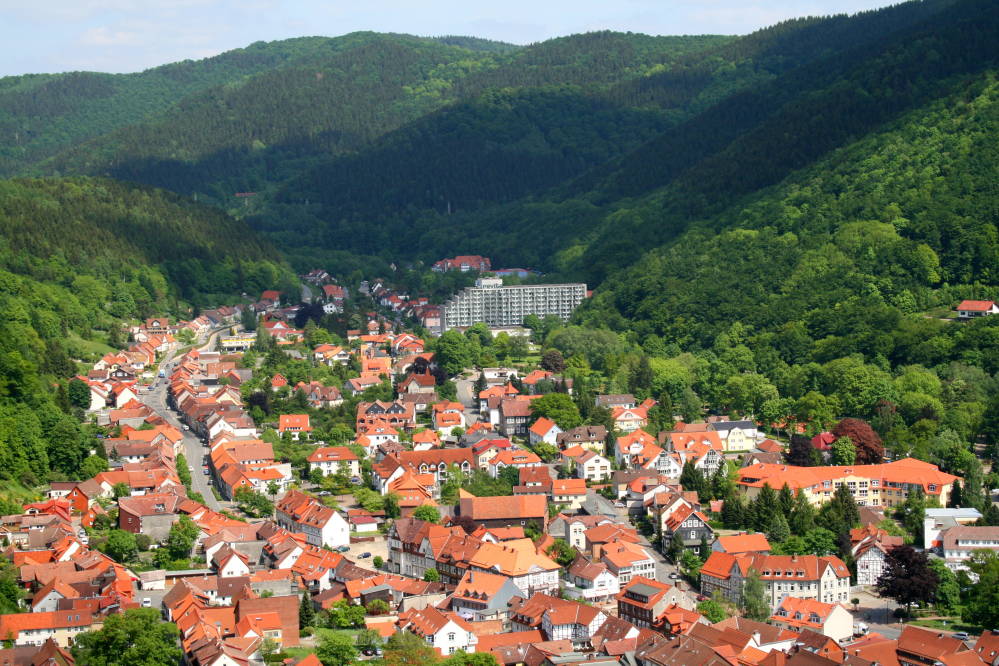 Это интересно
1500
AUKTION!
Школьное образование в Германии всеобщее и бесплатное. Обязательно 9-летнее образование. В целом система школьного образования рассчитана на 12-13 лет. На сегодняшний день в Германии около 50 тысяч школ, в которых обучается более 12,5 миллионов школьников. Школьное образование в Германии имеет…
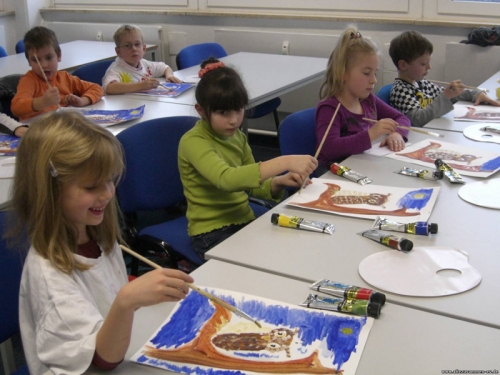 DANKE SCHÖN!
AUKTION
AUF WIEDERSEHEN!
Список использованной литературы
AUCTION!
Журнал на немецком языке “ Der Weg” /Die Zeitschrift fur Deutschlernende/ и приложение к данному журналу “ Der Weg CD-ROM”.
Устные темы по немецкому языку для средней школы 5-11 классы. Автор Н.Е. Морохова, М.:“Аквариум”, 2000.
По странам изучаемого языка: Немецкий язык. Справочные материалы/ Автор-составитель О.Г. Козьмин, О.М. Герасимова. М.: Просвещение, 1995.
50 устных тем по немецкому языку. Автор А.А. Яцкевич, М. “Издательство - Школа 2000”,1999.
Интернет-ресурсы.